Developing and Maintaining Partnerships between Classified Professionals, Administrators, and Faculty Curriculum Leaders
Silvester Henderson, ASCCC At-Large RepresentativeJennifer Taylor-Mendoza, Vice President of Instruction, Skyline CollegeMelissa Stewart, Mission College
[Speaker Notes: All make introductions]
Session
Various interpersonal and relationship-building strategies can be used to ensure the relationships between administrators, faculty curriculum leaders, and classified professionals enable effective communication, respect for differing views, and maintenance of professional respect for all involved. This seminar will focus on common impediments to effective relationships between those most involved with curriculum processes and decisions along with developing effective skills that will enhance governance conversations, which should be centered on improving student experiences. Discussions and oral exchange regarding how to create more collegial and respective dialogue will be explored.
[Speaker Notes: Silvester]
Presentation Highlights
Authority of the Academic Senate 
Know the 10+1 Rules/Laws – Title V Section 53200Institutional Practices and Differences: Participatory * Shared * Collegial ConsultationRelationships 101 - Who we AreCommunication Styles the  “Heart of the Problem”Academic Acumen:  High Level Communication Skills * Cultural Diplomacy *  Professional Respect Effective Strategies for Relationship Building“Trust” * “The Five Principles of a Cohesive Team” * Healthy RelationshipsLets Work Together and Benefit Our Students!Questions
[Speaker Notes: Melissa]
Authority of the Academic Senate
Ed Code 70901(b)(1)(E) 
Minimum standards governing procedures established by governing boards of community college districts to ensure faculty, staff, and students the right to participate effectively in district and college governance, and the opportunity to express their opinions at the campus level and to ensure that these opinions are given every reasonable consideration, and the right of academic senates to assume primary responsibility for making recommendations in the areas of curriculum and academic standards.

Ed Code 70902(b)(7)
Establish procedures that are consistent with minimum standards established by the board of governors to ensure faculty, staff, and students the opportunity to express their opinions at the campus level, to ensure that these opinions are given every reasonable consideration, to ensure the right to participate effectively in district and college governance, and to ensure the right of academic senates to assume primary responsibility for making recommendations in the areas of curriculum and academic standards.

Established by AB 1725 – Passed by the legislature and signed by the governor in 1988
[Speaker Notes: Silvester]
Title 5 § 53200 - Definitions
(b) Academic Senate means an organization whose primary function is to make recommendations with respect to academic and professional matters.
(c) Academic and Professional matters means the following policy development and implementation matters:
[Speaker Notes: Silvester and Jennifer]
Know the 10+1 Rules/Laws – Title V Section 53200
Curriculum, including establishing prerequisites
Degree and certificate requirements
Grading policy
Educational program development
Standards or policies regarding student preparation and success
College governance structures, as related to faculty roles
Faculty roles and involvement in accreditation processes
Policies for professional development activities
Processes for program review
Processes for institutional planning and budget development
Other academic and professional matters as mutually agreed upon.
[Speaker Notes: Silvester]
Institutional Practices and Differences
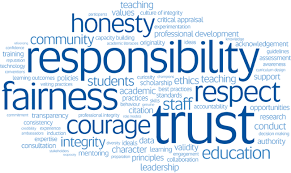 [Speaker Notes: Jennifer]
Relationships 101
WHO: we are a complex system!
WHAT: role and responsibility dynamics
WHEN: decision-making
WHERE: Local college, district, program, department, system stakeholders, other?
WHY: Relationships are crucial!
HOW: Easier said, than done!
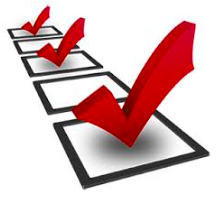 [Speaker Notes: Melissa]
WHO ARE WE? Complex System and Institutions!
STUDENTS!
Colleagues
Deans/ Supervisors
Vice President(s)
Superintendent/President/ Chief Executive Officer (CEO)
Chancellor
Board of Trustees
UNIONS
Other stakeholders?
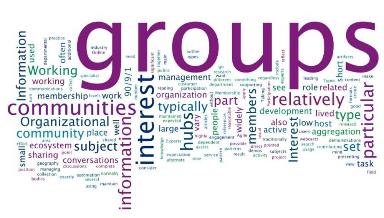 [Speaker Notes: Melissa]
Communication Styles the  “Heart of the Problem”
Socialization practices & problem solving.

Barriers to collaboration.

Challenges surrounding institutional transformation.
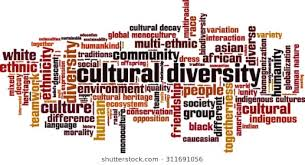 [Speaker Notes: Jennifer]
Academic Acumen“High Level Communication Skills”- Cultural Diplomacy
What is Cultural Diplomacy?

"Cultural Diplomacy may best be described as a course of actions, which are based on and utilize the exchange of ideas, values, traditions and other aspects of culture or identity, whether to strengthen relationships, enhance socio-cultural cooperation, promote national interests and beyond; Cultural diplomacy can be practiced by either the public sector, private sector or civil society.“ (The Academy for Cultural Diplomacy – 2020)
High Level Communication Skills 
 Cultural Diplomacy  
Professional Respect
http://www.culturaldiplomacy.org/index.php?en_culturaldiplomacy
[Speaker Notes: Silvester (dialogue)]
Effective Strategies for Relationship Building
Mutual understanding of roles/responsibilities and genuine respect
Inclusivity, transparency, diplomacy

Direction from local board policies, administrative procedures, and contract
 Demonstrate Integrity, Creativity & Wisdom

Written agreements!
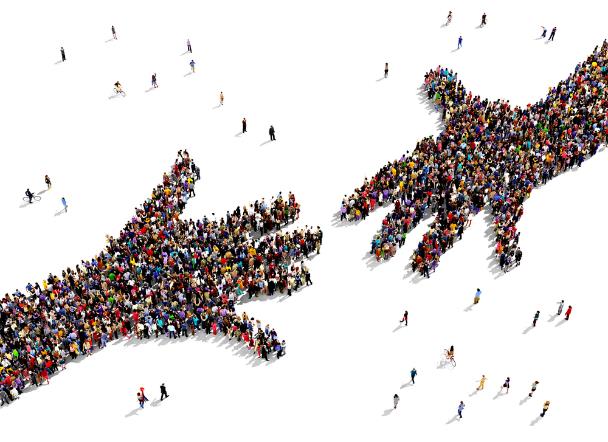 [Speaker Notes: Melissa (dialogue, engagement, activity)]
Trust “Five Benefits of a Cohesive Teams”
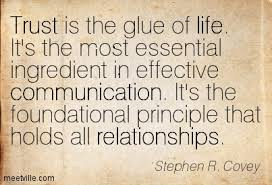 [Speaker Notes: Jennifer]
Lets Work Together and Benefit Our Students!
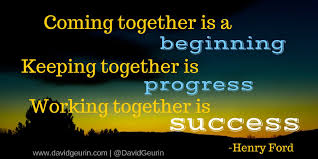 [Speaker Notes: All of us]
Questions and Comments
Please feel free to contact each of us for more information.

Silvester Henderson  Shenderson@losmedanos.eduJennifer Taylor-Mendoza mendozaj@smccd.edu
Melissa Stewartmelissa.stewart@missioncollege.edu
THANK  YOU FOR COMING